Review of the Nigerian Economy
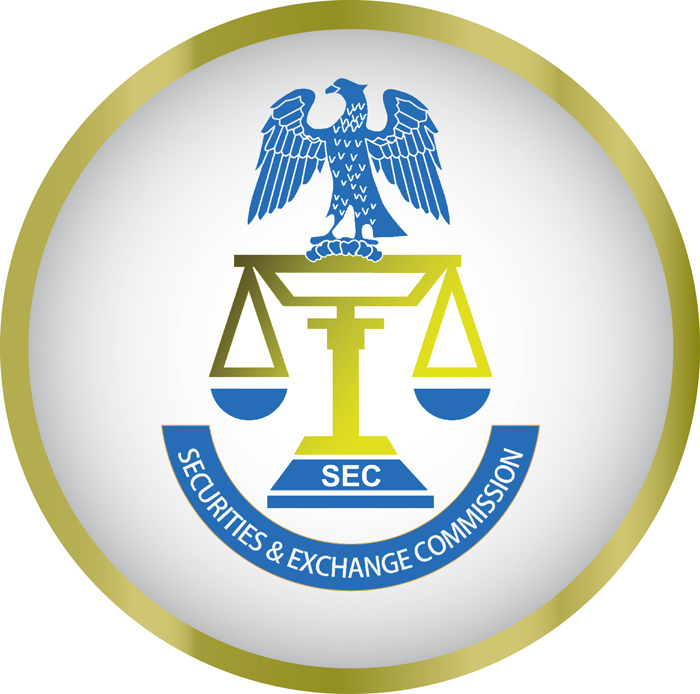 Economic Research & Policy Management Division
Office of the Chief Economist
Securities and Exchange Commission, Nigeria
November, 2017
The Global Economy (IMF, WEO-Oct.)
US – economy has rebounded from  hurricane setbacks. Growth is expected to remain strong. The Fed expected to raise rates again in December.
China – growth is strong, driven by firm domestic activities and strong external demand.
Brazil – recorded positive growth aided by bumper crop and policies that boost consumption.
India – growth affected by the disruptions caused by the currency exchange plan and other structural reform costs.
SSA – gradual growth expected hampered by delay in implementing policy adjustments. Rising debt and political in the larger economies risks major threats to growth.
Nigeria – prospects improving
Rising foreign reserves
Higher oil production
Improving agricultural sector
Improved ease of doing business: ranked 145 from 169
Macroeconomic Performance
Positive growth of 0.55% recorded in Q’2 2017
IMF projects growth of 0.8% for Nigeria 1n 2017
CBN PMI (Manufacturing) rose from 52.17 in Q2 to 54.33 in Q3
Leading Economic Indicator of growth in Q3 
Inflation dropped marginally for the 8th consecutive month to 15.98%
 Base year effects are declining
Two-digit level expected to persist
Result of lingering effects of currency devaluation
Unemployment, underemployment rose to 14.23% and 20.98% respectively. 
Thus, the number of persons in the Nigerian labour either unemployed or underemployed increased by 5.38% in Q4’17.
External reserves grew towards US$34.03bn Oct’17 end
Oil Price and Production
Price of Bonny Light averaged $56.55 in Sep. 2017 (OPEC)
An increase of 21% from June 2017 ($46.92)
Rising prices supported by OPEC members’ voluntary adherence to production cuts and 
Contraction in US supply
Price currently $61.82
Nigeria production averaged 1,855 tb/d in Sep., 2017 (OPEC)
20% higher than 1,550 tb/d June 2017
Rising production due to stability in the Niger Delta region
Highlights of 2017 Budget and Outcome
FACC in Oct. 2017 was N558bn, down from N637bn shared in Sept. 2017.
Higher than N430bn shared in Jan. 2017 by 28%
$300mn Diaspora bond issued in June at 5.625% to finance 2017 budget.
Sukuk proceed of N100bn handed over to FMPWH – for  25 roads
Plan to borrow additional $5.5bn in international capital market (2.5+3.0)
Interest saving vs exchange risk trade-off
N450bn capital disbursement so far
Plan to allocate 50% of capital before year-end
Capital implementation likely to spill over to mid-2018
Low implementation of 2017 capital budget due to: 
Late passage of 2017 budget
Extension of 2016 budget to May 5, 2017
Shortfall in oil and non-oil revenue
Snapshot of the 2018 Budget of Consolidation
.
Analysis of the budget and implications on the capital market necessary

Hence, SEC Budget Seminar tomorrow
6
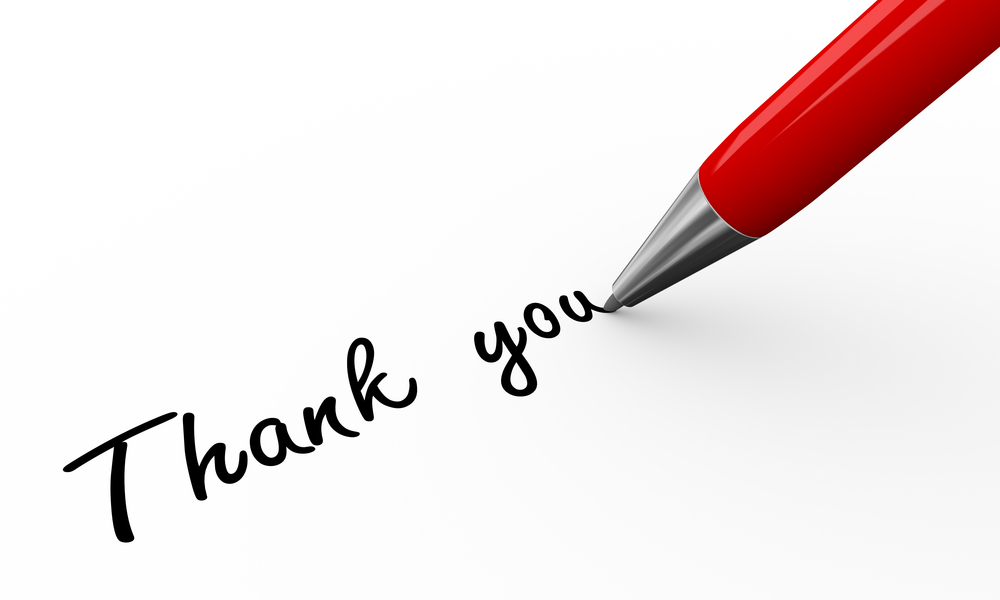